Приватна ендокринологія
Статеві гормони
Гормони наднирника
Гормони щитовидної залози
Гормони нейрогіпофіза
Регуляція кальцієвого гомеостазу
Підтримують концентрацію кальцію в крові на константному рівні три гормони: кальцитонін, паратгормон та вітамін D.
Основним регулятором секреції кальцитоніну та паратгормону є сам кальцій крові.
Паращитовидна залоза
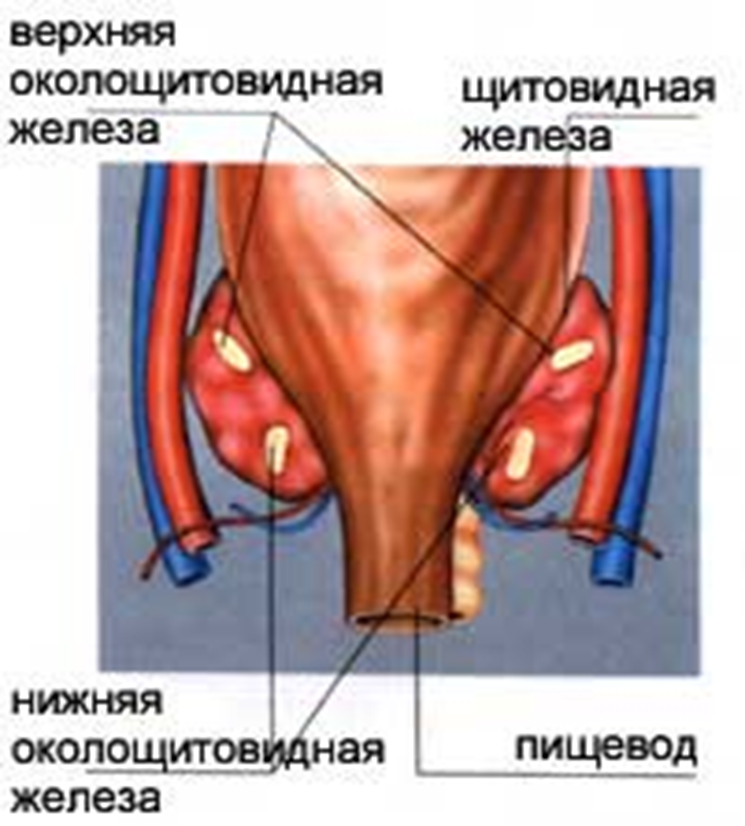 До щитовидної залози прилягають чотири маленькі паращитовидні (білящитовидні) залози, що виділяють паратгормон, антагоніст кальцитоніну..
У паращитовидних залоз синтезується білок (мол. масою 9500) - паратгормон.
Низька концентрація кальцію в плазмі сприяє секреції, а висока - розпаду більшої частини синтезованого гормону. При низькій концентрації кальцію синтез гормону зростає головним чином завдяки стимуляції проліферації клітин околощитовидных залоз.
Основний вплив ПТГ полягає у стимуляції реабсорбції кальцію у канальцях нирок.
Гормоны щитовидной железы

Кальцитонин регулирует содержание кальция в крови и помогает сохранять кальций в костях.
Біологічний ефект кальцитоніну
проявляється зниженням рівня кальцію та фосфору в крові, що є наслідком впливу кальцитоніну на кісткову тканину та нирки. У кістки кальцитонін пригнічує процеси резорбції як кальцію, і білкового матриксу. Кальцитонін інгібує активність і кількість остеокластів.
Поряд з паратгормоном і кальцитоніном у підтримці фосфорно-кальцієвого гомеостазу велику участь бере вітамін D (D-гормон, холекальциферол або вітамін D3).
Синтез 1,25-(ОН)2D3 в почках осуществляется при наличии паратгормона и кальцитонина.
Все формы витамина D в организме циркулируют в крови в связанном с белками состоянии. 1,25-(ОН)2D3 действует в кишечнике, увеличивая синтез кальцийсвязывающего белка, ответственного за транспорт кальция через мембрану клеток слизистой оболочки кишечника. В костной ткани 1,25-(ОН)2D3 мобилизует кальций с использованием его вновь образовавшейся костной ткани для процессов минерализации. Это действие витамина не зависит от паратгормона.
Кальцитонін є гіпокальціємічним гормоном і секретується парафолікулярними або С-клітинами щитовидної залози.
Парафолікулярні клітини відносяться до клітин APUD-системи, що мають нервове походження (ектодерма нервового гребінця). У людини кальцитонін синтезується не тільки у щитовидній залозі, але також у вилочковій та навколощитовидній залозах.
Кальцитонін людини є поліпептид, що складається з 32 амінокислот. Найбільш ефективним (у 10 разів) у біологічному відношенні є кальцитонін лососевих риб порівняно з кальцитоніном людини. Це пов'язано з більш тривалим періодом напіврозпаду та більш тривалим існуванням гормоно-рецепторного комплексу.
КАЛЬЦИТОНіН
Специфічним стимулятором секреції кальцитонін є підвищення концентрації кальцію в крові більше 2,25 ммоль/л. Крім того, стимуляторами секреції кальцитону є катехоламіни, що здійснюють свою дію через b-адренергічні рецептори, холецистокінін, глюкагон, гастрин. Глюкагон і катехоламіни, взаємодіючи з рецепторами, збільшують вміст цАМФ, який стимулює секрецію кальцитоніну, як і паратгормона, тобто. ЦАМФ є вторинним посередником секреції кальцитону.
Наиболее доказанный эффект кальцитонина заключается в снижении резорбции костей. В результате сохраняется костный матрикс, на котором оседает кальций, благодаря чему уровень Са2+ в крови снижается, что обеспечивает сбережение его в организме.
Крім того, освіта та секреція цього гормону залежать від рівня в крові гормонів шлунково-кишкового тракту та особливо гастрину. Тут проявляється як би "запобіжний" сигнал про можливе надходження кальцію в кров. При надходженні великих кількостей кальцію з їжею освіта гастрину зростає, що стимулює синтез кальцитоніну та засвоєння кальцію кістковим матриксом. У цей час секреція ПТГ ослаблена і тому в нирках знижено реабсорбцію кальцію і він виводиться із сечею.
Перетворення вітаміну D та його  вплив на обмін кальцію
Вітамін D в кінцевому рахунку стимулює всмоктування Са2+ у кишечнику та гальмує виділення його із сечею.
Цим виявляється його антирахітичний ефект.
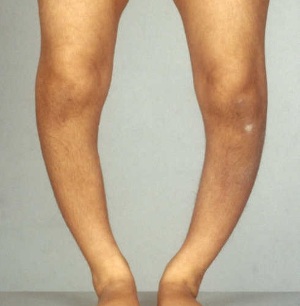 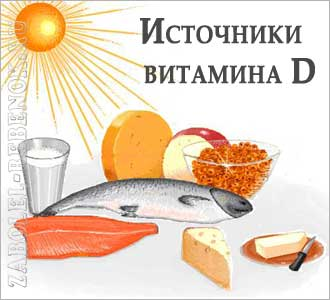 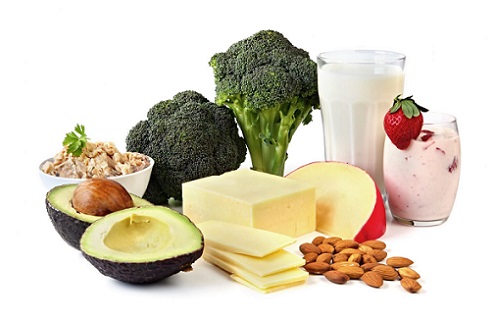 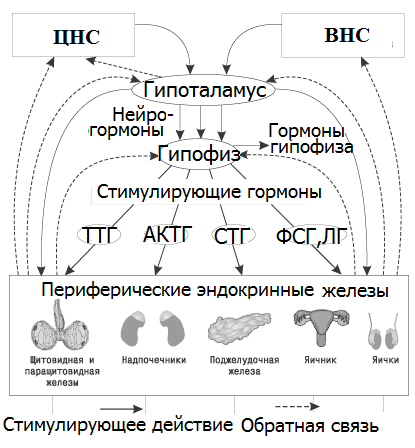 ЦНС та ендокрин-на система організму
Гіпоталамо-гіпофизарна система
Гіпоталамо-гіпофізарна система.
Зв'язок нервової системи та ендокринної здійснюється через гіпоталамус, нижню частину проміжного мозку.
Під впливом його нейрогормонів (ліберинів і статинів), гіпофіз секретує тропні гормони, що регулюють роботу інших залоз внутрішньої та змішаної секреції.
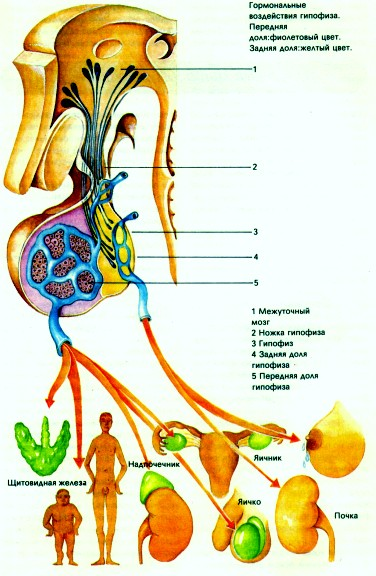 Гіпоталамо-гіпофизарна система
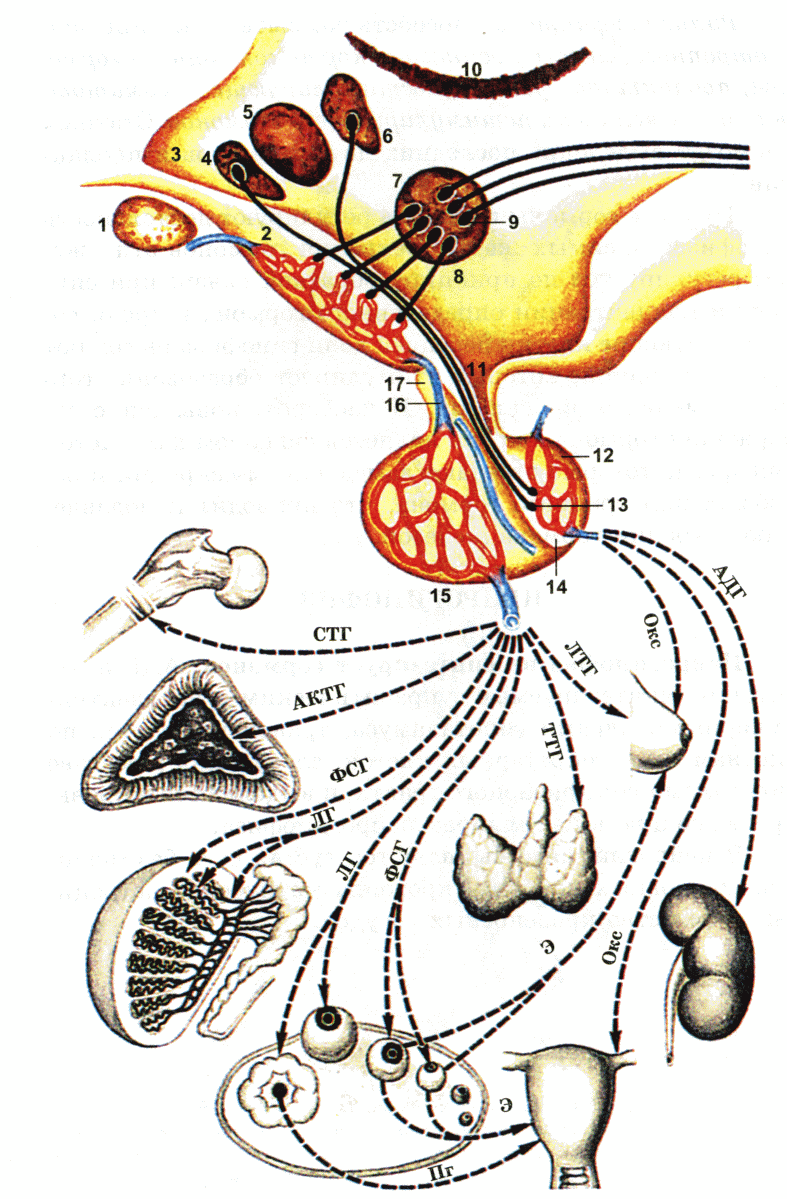 Потім, збуджуючи або гальмуючи гіпофіз і через відповідну залозу внутрішньої секреції, гіпоталамус переводить її функцію на потрібний рівень.

Впливи гіпоталамуса здійснюються двома шляхами. Вироблювані ним нейрогормони за спеціальними капілярами потрапляють прямо в передню частку гіпофіза, а вплив на його задню частку здійснюється за спеціальними нервовими волокнами.
Гіпоталамо-гіпофизарна система
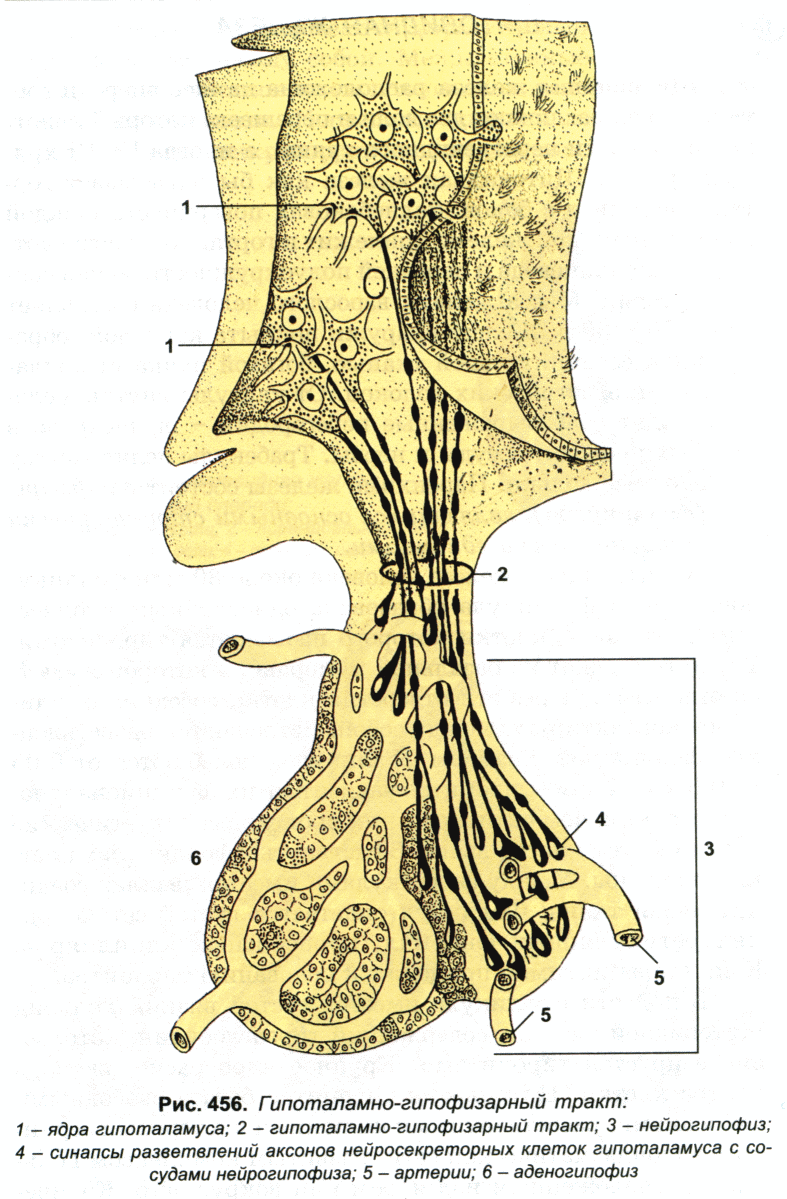 Гіпоталамо-гіпофізарна система є типовим прикладом тісного поєднання нервового та гуморального способів регуляції функцій нашого організму.
Гіпоталамо-гіпофизарна система
Гипофизарные гормоны.

 Тиреотропный гормон (ТТГ) — воздействует на щитовидную железу, вызвая образование тироксина и трийодтиронина.

 Адренокортикотропный (АКТГ) — на кору надпочечников, вызывая образование минералокортикоидов, глюкокортикоидов.

 Фолликулостимулирующий гормон аденогипофиза (ФСГ) стимулирует образование половых клеток.

Лютеинизирующий (ЛГ) — образование половых гормонов.

 Пролактотропный гормон секретируется в конце беременности и приводит к выработке молока.
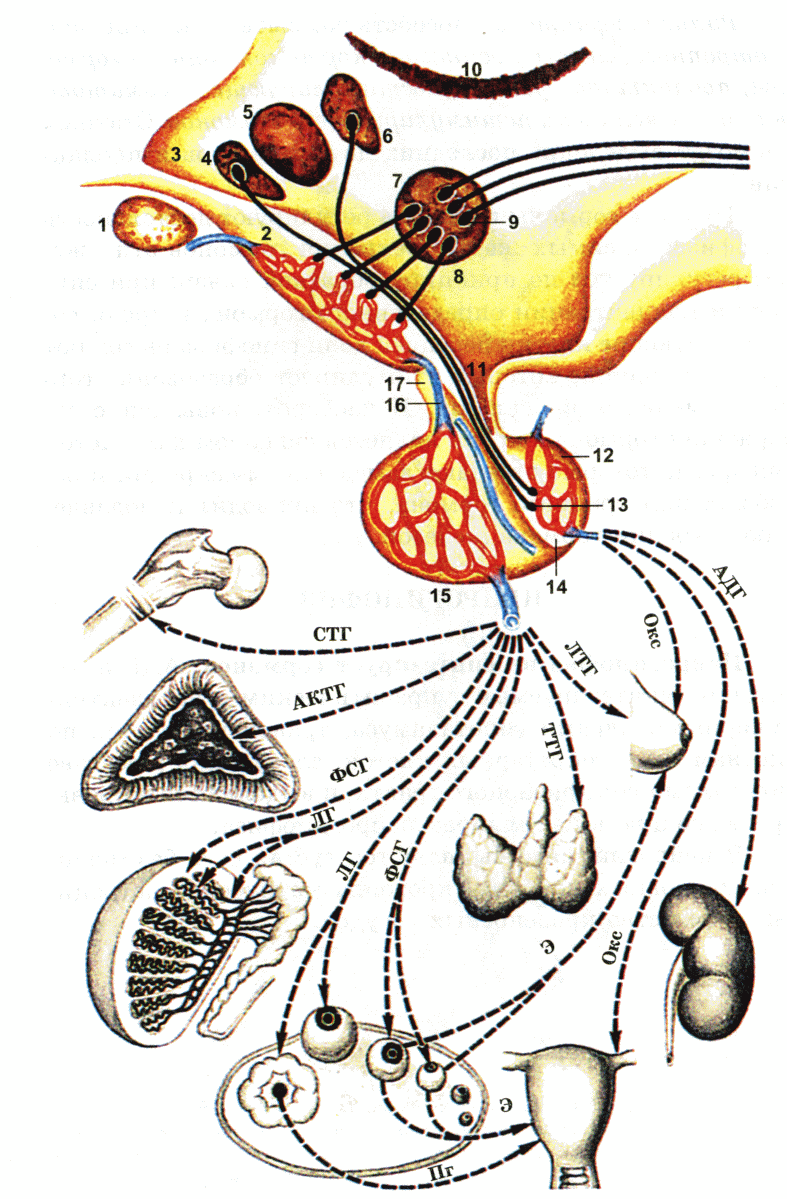 Статеві гормони – метаболічні гормони
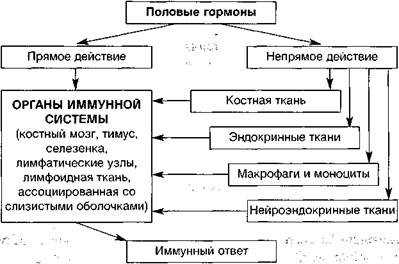 За своєю будовою статеві гормони належать до - стероїдів (від грец. Stereos - твердий, з холестерину) і пептидів. Більшість гормонів - стероїди, які здатні проникати всередину клітин та впливати на процеси транскрипції та трансляції.
Стероїдні гормони, що виробляються статевими залозами та корою надниркових залоз.
СТАТЕВІ ГОРМОНИ
Розрізняють чоловічі (андрогени) та жіночі (естрогени) гормони.
Але вони обоє є в крові як чоловіків, так і жінок.
У постнатальному періоді у нормі чоловіки переважає синтез андрогенів, а й у жінок – естрогенів.
Андрогени та естрогени (стероїди) близькі за хімічною природою (мал.), тому вони легко трансформуються один в одного (у мозку, печінці, жирових клітинах).
Хімія статевих гормонів
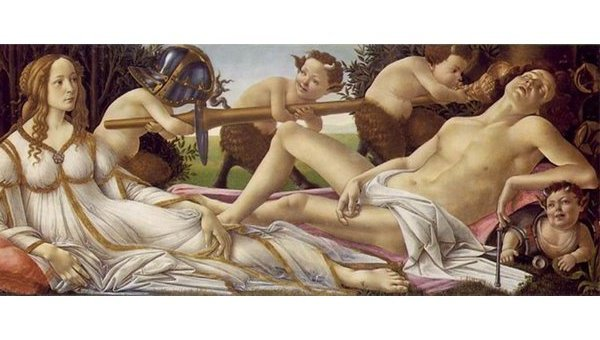 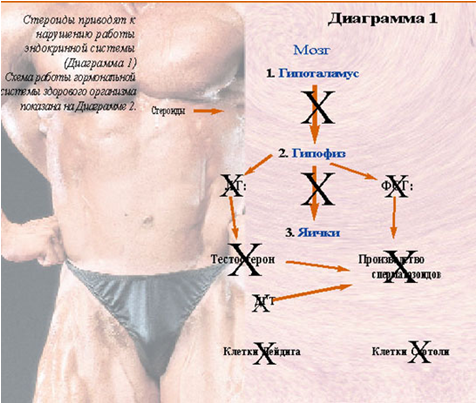 дигідротестостерон
Низький рівень тестостерону пов'язують із хворобою Альцгеймера та іншими розладами пам'яті, хворобами серця та зниженням щільності кісток..
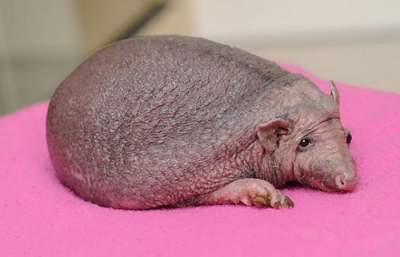 Функція андрогенів
Андрогени (тестостерон) секретуються у клітинах Лейдіга.
Процес сперматогенезу в клітинах Сертолі регулюється ФСГ та тестостероном (паракринний ефект сусідніх клітин Лейдіга).
Крім того, для функціонування простати та проток, так само потрібна висока концентрація андрогенів: тут з тестостерону утворюється активна форма його (5,-ДГТ-дигідротестостерон).
Рецептори до андрогенів є й у ретикулярній формації мозку.
Андрогени впливають також і на процеси латералізації мозку.
Рецептори до андрогенів широко представлені в багатьох відділах ЦНС (аж до кори великих півкуль), структурах лімбічної системи, активність яких забезпечує появу емоцій, що забезпечують їх зв'язок зі статевими рефлексами.
У мозку андрогени (як у чоловіків, так і у жінок) через гіпоталамус забезпечують гетеросексуальний потяг.
Андрогени - мають сильну анаболічну та антикатаболічну дію, підвищують синтез білків і гальмують їх розпад. Підвищують утилізацію глюкози. Знижують рівень глюкози у крові. Збільшують м'язову масу та силу.

  Сприяють зниженню загальної кількості підшкірного жиру та зменшенню жирової маси по відношенню до м'язової маси, але можуть збільшити відкладення жиру за чоловічим типом (на животі) при одночасному зменшенні відкладень жиру в типово жіночих місцях (ягідниці та стегна, груди).
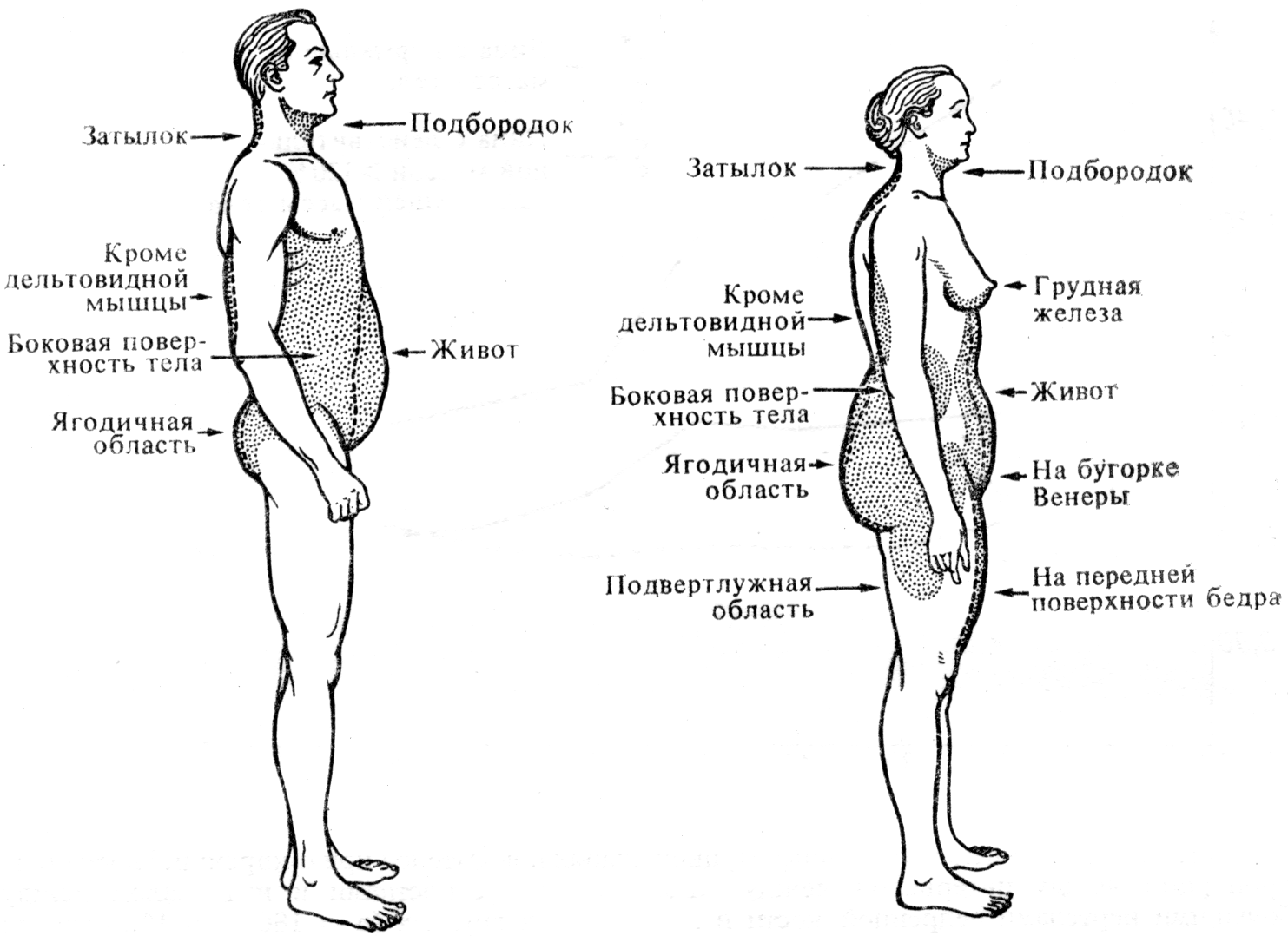 Знижують рівень холестерину та ліпідів у крові, гальмують розвиток атеросклерозу та серцево-судинних захворювань, але меншою мірою, ніж естрогени (частково саме тому у чоловіків тривалість життя менша та серцево-судинні захворювання частіше і розвиваються у молодшому віці, ніж у жінок) .

Андрогени підвищують збудливість психосексуальних центрів ЦНС, лібідо в обох статей, частоту та силу ерекції.
Андрогены
У женщин андрогены в характерных для мужчин концентрациях вызывают частичную атрофию молочных желез, матки и яичников, прекращение менструаций и овуляций, бесплодие. 
У беременной на ранних стадиях высокие концентрации андрогенов вызывают выкидыш в связи с остановкой роста размеров матки и создающейся в матке «теснотой» для плода, несмотря на то, что сами по себе андрогены вызывают расслабление мускулатуры матки подобно прогестерону.

Также андрогены могут вызвать развитие у зародыша женского пола «мужского» типа ЦНС.
Статеві гормони та стать
Спочатку зародок розвивається за жіночим типом незалежно від генного набору.
За наявності XY-хромосоми вперше проявляється ефект клітин Сертолі (сустентоцити). Вони виробляють білкову речовину - фактор, що інгібує мюллерів протоку (ФІМ) і тестостерон в ембріональному періоді (3-6 міс.), переводячи жіночий зародок у чоловічий.
).
Крім того, вплив тестостерону на головний мозок:
а) затримується розвиток лівої півкулі;
б) формується «чоловічий» гіпоталамус.
«Чоловічий» гіпоталамус у дорослого – відсутність місячної циклічності та гетеросексуальний статевий потяг.
Вдруге тестостерон проявляється відразу після народження.
Втретє його вплив проявляється в період статевого дозрівання (поздовжнє зростання, розвиток вторинних статевих ознак, скелетних м'язів
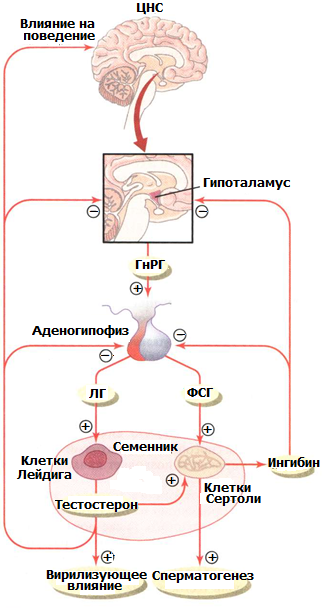 Механізми регуляції
Характерною особливістю сім'яників є наявність гематотестикулярного бар'єру. Функціональне призначення його таке саме, як у гематоенцефалічного бар'єру – обмежити надходження з крові субстанцій, які могли б суттєво порушити функцію цієї залози.
Порушення даного бар'єру може бути однією з причин чоловічої безплідності.
Статеві гормони у жінок
Поряд з естрогенами в яєчниках (як і в надниркових залозах) утворюється деяка кількість андрогенів, що забезпечують анаболічний ефект, що яскраво виявляється в синтезі м'язових білків.
Проте в організмі здорової дорослої жінки тестостерон надходить у кров головним чином надниркових залоз.
У внутрішньоутробному періоді за наявності ХХ-хромосом не потрібний вплив гормонів.
Істотний їх вплив позначається в період статевого дозрівання (поздовжнє зростання та розвиток вторинних статевих ознак).
Естрогени синтезуються у яєчниках під впливом ЛГ гіпофізу.
Розвиток фолікулів з одночасним дозріванням у них яйцеклітини та утворенням прогестерону відбувається під впливом ФСГ.
Естрогени - загальна збірна назва підкласу стероїдних гормонів, що виробляються в основному фолікулярним апаратом яєчників у жінок. У невеликих кількостях естрогени виробляються також яєчками у чоловіків і корою надниркових залоз у обох статей.
У клітинах органів-мішеней естрогени утворюють комплекс із специфічними рецепторами. Комплекс рецептор-ліганд взаємодіє з естроген-ефекторними елементами геному та специфічними внутрішньоклітинними білками, що індукують синтез мРНК, білків та вивільнення цитокінів та факторів росту.
Эстрогены оказывают сильное феминизирующее влияние на организм. Они стимулируют развитие матки, маточных труб, влагалища, стромы и протоков молочных желез, пигментацию в области сосков и половых органов, формирование вторичных половых признаков по женскому типу, рост и закрытие эпифизов длинных трубчатых костей.
 Способствуют своевременному отторжению эндометрия и регулярным кровотечениям, в больших концентрациях вызывают гиперплазию и кистозно-железистое перерождение эндометрия, подавляют лактацию, угнетают резорбцию костной ткани, стимулируют синтез ряда транспортных белков фибриногена. 
Оказывают прокоагулянтное действие, индуцируют синтез в печени витамин К-зависимых факторов свертывания крови (II, VII, IX, X), снижают концентрацию антитромбина III.
Естрогени підвищують концентрації у крові тироксину, заліза, міді. Надають антиатеросклеротичну дію, збільшують вміст ЛПВЩ, зменшує ЛПНГ та холестерину.
Естрогени модулюють чутливість рецепторів до прогестинів та симпатичну регуляцію тонусу гладкої мускулатури, стимулюють перехід внутрішньосудинної рідини в тканини та викликають компенсаторну затримку натрію та води.
Після менопаузи в організмі жінок утворюється лише незначна кількість естрогенів. Зниження вмісту естрогенів супроводжується у багатьох жінок судинно-рухової та терморегулюючої нестабільністю («припливи» крові до шкіри обличчя), розладами сну, а також прогресуючою атрофією органів сечостатевої системи.
Внаслідок дефіциту естрогенів у постменопаузному періоді у жінок розвивається остеопороз (головним чином хребта).
Динаміка гормонів в крові жінки
У період 28-денного циклу відбувається чітка взаємодія зазначених регуляторних гормонів із гормонами яєчника.
Це забезпечує розвиток як яйцеклітини, так і слизової оболонки матки.
При заплідненні яйцеклітини -місячні.
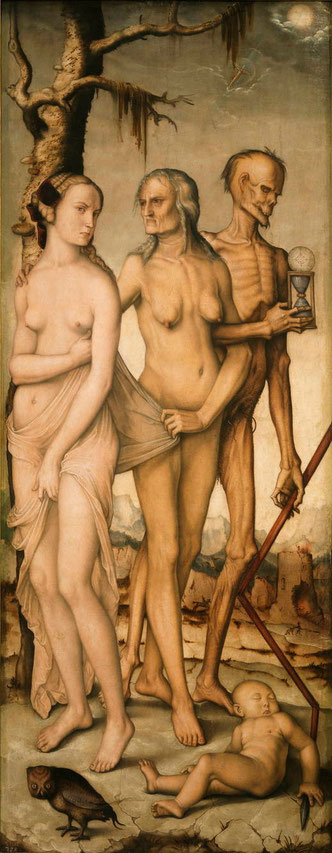 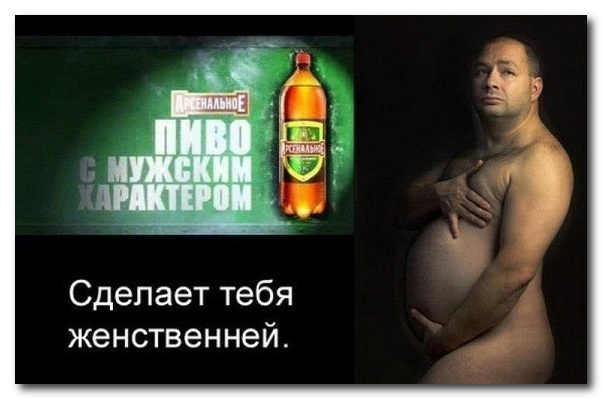 Гестагени
Прогестины, или гестагены —подкласс стероидных гормонов, производимых в основном жёлтым телом яичников и частично корой надпочечников, а также плацентой плода.
Физиологическая функция прогестинов у женщин заключается в основном в обеспечении возможности наступления и затем в поддержании беременности.
Прогестины способствуют образованию нормального секреторного эндометрия у женщин. Вызывают переход слизистой оболочки матки из фазы пролиферации в секреторную фазу, а после оплодотворения способствуют ее переходу в состояние, необходимое для развития оплодотворённой яйцеклетки.
Прогестини знижують збудливість і скоротливість мускулатури матки та маткових труб, підвищують активність ферментів, що розщеплюють окситоцин та вазопресин.
Прогестини знижують чутливість мускулатури матки до естрогенів, окситоцину та вазопресину, знижуючи експресію відповідних рецепторів у міометрії.
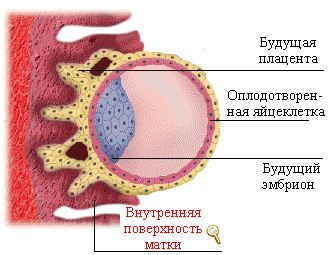 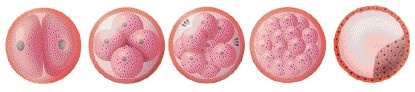 Якщо запліднення сталося, то із зиготи розвивається бластоциста, яка через вісім днів після овуляції занурюється у слизову оболонку матки.
Клітини трофобласта секретують хоріонічний гонадотропін, який підтримує та посилює роботу жовтого тіла.
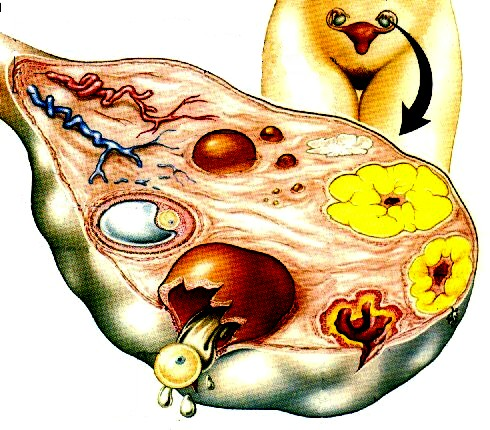 Гормони яєчника та плаценти в період вагітності
При формуванні плаценти у ній починається синтез естрогенів, хоріонічного гонадотропіну, прогестерону. Причому утворення прогестерону, починаючи з 10-12 тижнів вагітності, відбувається лише у плаценті.
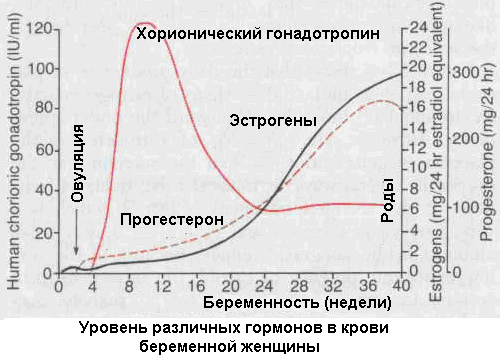 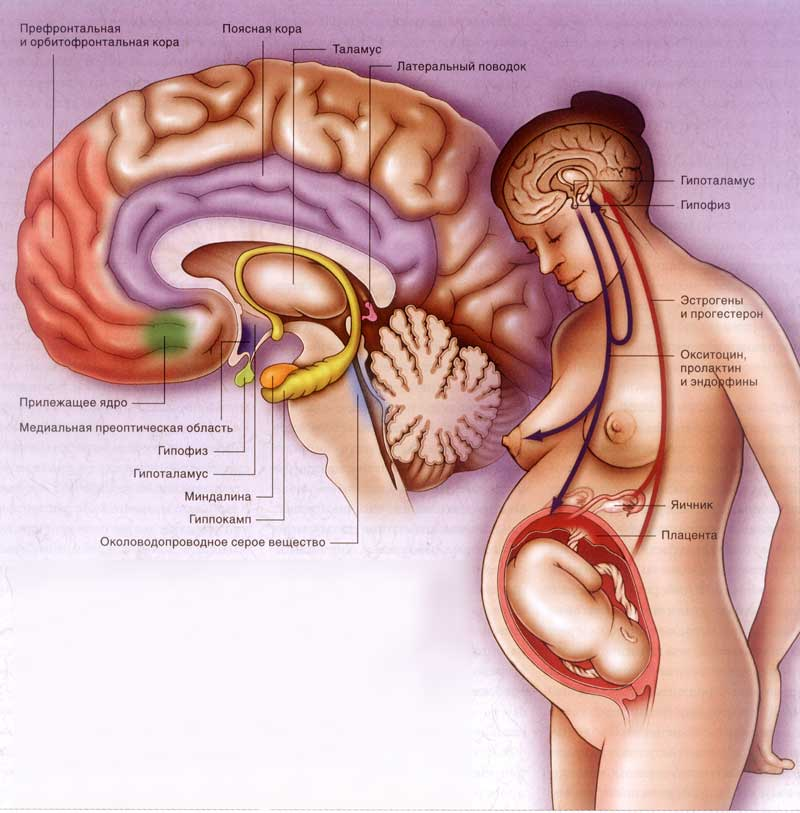 Під впливом комплексу гормонів відбувається швидке зростання гладком'язових клітин матки (головним чином за рахунок естрогенів), підготовка молочної залози до подальшої лактації (естрогени, прогестерон).
Прогестерон інгібує скорочувальну активність матки та блокує дію пролактину на молочну залозу. Тим самим запобігається передчасне настання пологів та лактації.
Функція гормонів в организмі іншої статі
В організмі жінки андрогени:
забезпечують розвиток мускулатури. Беруть участь андрогени та в регуляції розвитку вторинних статевих ознак жінки, оволосіння.
Ними забезпечується нормально збалансований біосинтез білків у всіх органах репродуктивної системи.
В організмі чоловіка естрогени:
Естрогени, що утворюються в сім'яниках, служать головним чином для інгібування продукції андрогенів шляхом зворотного зв'язку аутокринно в клітинах Лейдіга, або паракринно від клітин Сертолі на клітини Лейдіга.
Феромони
андростерон.
Копулін

У людини виділяють чоловічі та жіночі феромони, вироблення яких залежить від концентрації статевих гормонів.
Гормони адресовані особинам свого вигляду. Ці хімічні послання, що відправляються в зовнішнє середовище - феромони - викликають різні реакції у відповіді у адресата: діють як заклик до спаровування, сигнал тривоги.
Наднирники
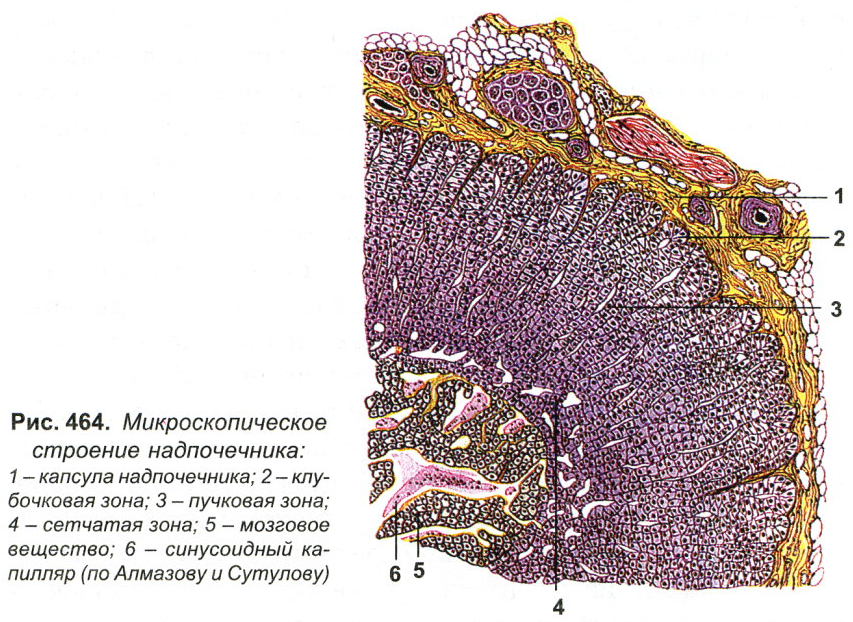 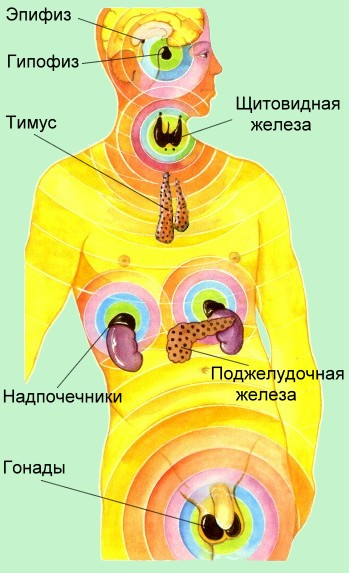 Наднирники
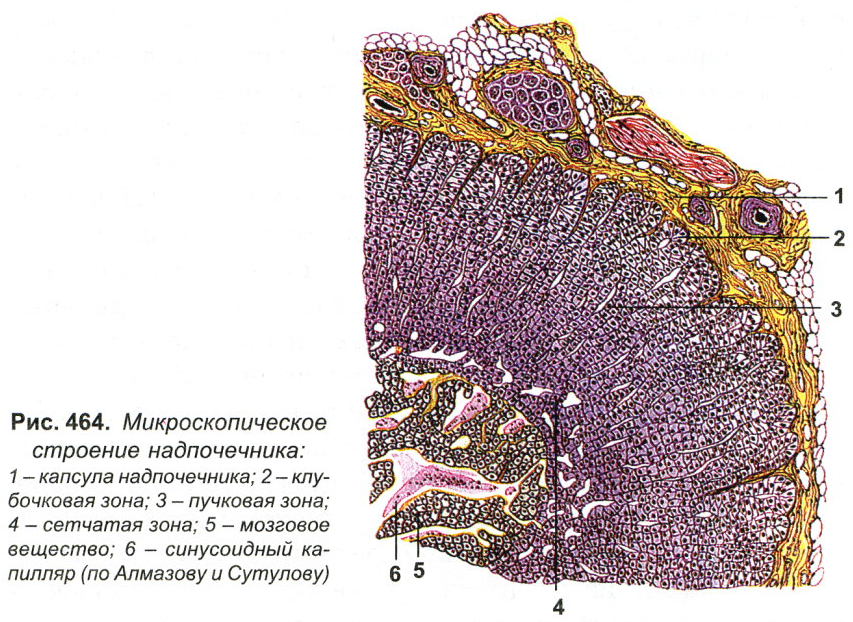 Корковий шар виробляє три групи стероїдних гормонів:
1. мінералокортикоїди клубочкового шару (альдостерон та ін), які регулюють водно-сольовий обмін, зберігаючи Na+ та Cl-в організмі;
2. глюкокортикоїди пучкового шару (кортизол та ін.) регулюють вуглеводний, білковий обміни (глюконеогенез), зменшують утворення антитіл, пригнічують запальні реакції;.
Статеві гормони наднирників
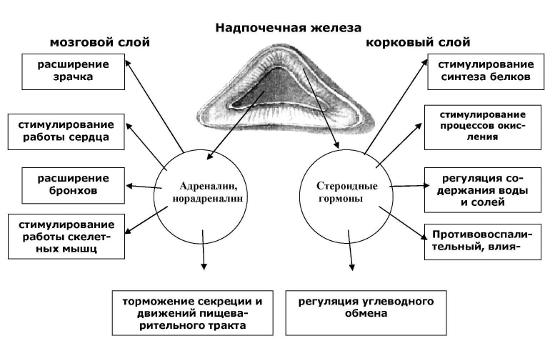 3. У сітчастій зоні надниркових залоз протягом усього життя людини, як у чоловіків, так і у жінок, виробляється досить велика кількість андрогенів. Найважливішим із них є дегідроепіандростерон. Їхнє утворення стимулюється як під впливом ЛГ, так і високої концентрації АКТГ-адренокортикотропний гормон.
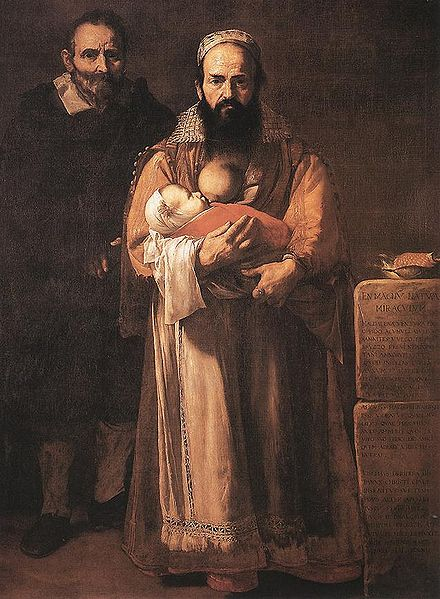 "Magdalena Ventura con su esposo e hijo", "Mujer barbuda". Вона є одним з найвідоміших полотен Хусупе Рібери
Наднирники
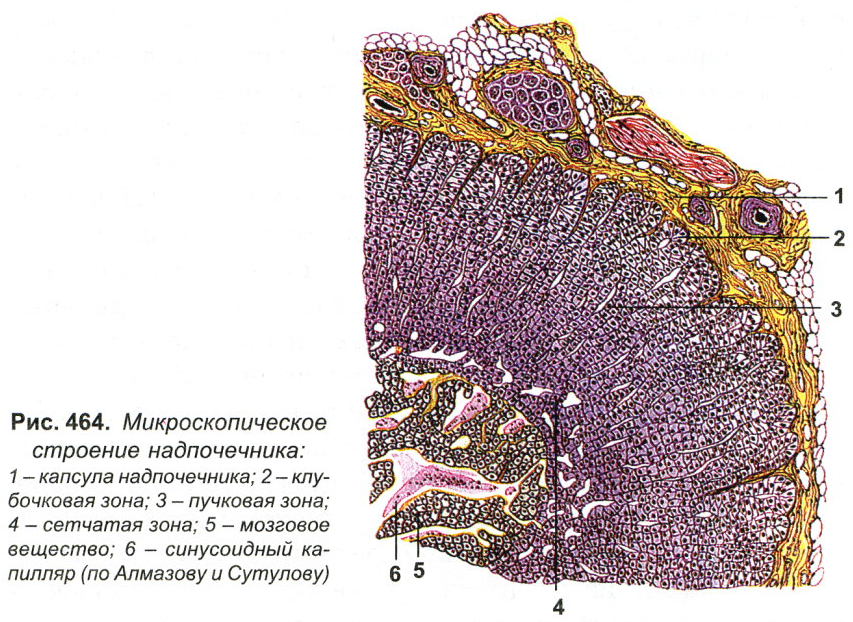 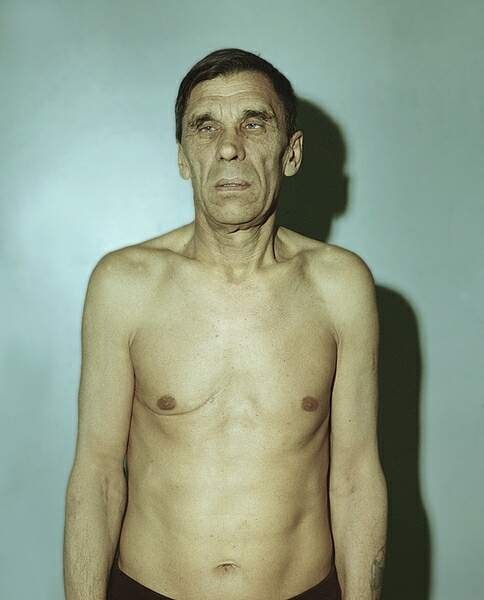 При недостатній діяльності кори надниркових залоз розвивається «бронзова, або аддісонова хвороба», характерними ознаками якої є бронзовий відтінок шкіри, м'язова слабкість, підвищена стомлюваність, схуднення.
Кортизол впливає і інші види метаболізму, що багато чому визначається рівнем гормону у крові.
У невеликій концентрації глюкокортикоїди активують, а у великій, навпаки, пригнічують імунні механізми організму.
Високий рівень кортизолу в крові, що призводить до використання амінокислот для утворення глюкози, має антианаболічну дію. Особливо сильно знижується синтез м'язових білків. Але при цьому може виявлятись і катаболічний ефект – розщеплення м'язових білків для вивільнення з них амінокислот.
Глюкокортикоїди
Свою назву глюкокортикоїди отримали через здатність підвищувати рівень цукру в крові шляхом стимуляції утворення глюкози в печінці.
Цей ефект є наслідком глюконеогенезу – дезамінування амінокислот при посиленні розпаду білків. Крім того, посилюється мобілізація жиру з депо та використання його для утворення АТФ.
Гормони кори наднирників
На мембранах клітин, чутливих до кортизол, виявлено кілька типів рецепторів. «Гормон-рецепторна» взаємодія сприяє впливу стероїду на транскрипцію РНК, синтез нових білків, чим і забезпечується різноманітність впливів гормону.
  Цей ефект гормону проявляється і при ембріональній диференціації.
Гормони кори стероїди.
Коркова речовина регулюється АКТГ аденогіпофіза (див. мал.) за принципом зворотного зв'язку.
Наприклад, збільшення кортизолу в крові через гіпоталамо-гіпофізарні механізми гальмує своє ж освіту. Зниження рівня гормону в крові – стимулює синтез АКТГ та свою освіту.
НАДНИРНИКИ
Циркадіанний ритм продукції кортизолу
збільшення секреції кортизолу відбувається при фізичному навантаженні, стресі, депресії, голодуванні
Мінералкортикоїди
Мінералкортикоїди (альдостерон) секретуються в клубочковій зоні кори.
Клітини клубочкової зони перебувають під регуляцією як АКТГ, а й під впливом власних механізмів. До них відносяться такі периферичні гормони, як ангіотензин II, простагландин Е, висока концентрація в крові К+ та низька – Na+.
І хоча в нормі клітини клубочкової зони більш чутливі до дії ангіотензину II, ніж АКТГ, але в умовах цілісного організму для утворення мінералкортикоїдів необхідний також і вплив АКТГ (явище синергізму).
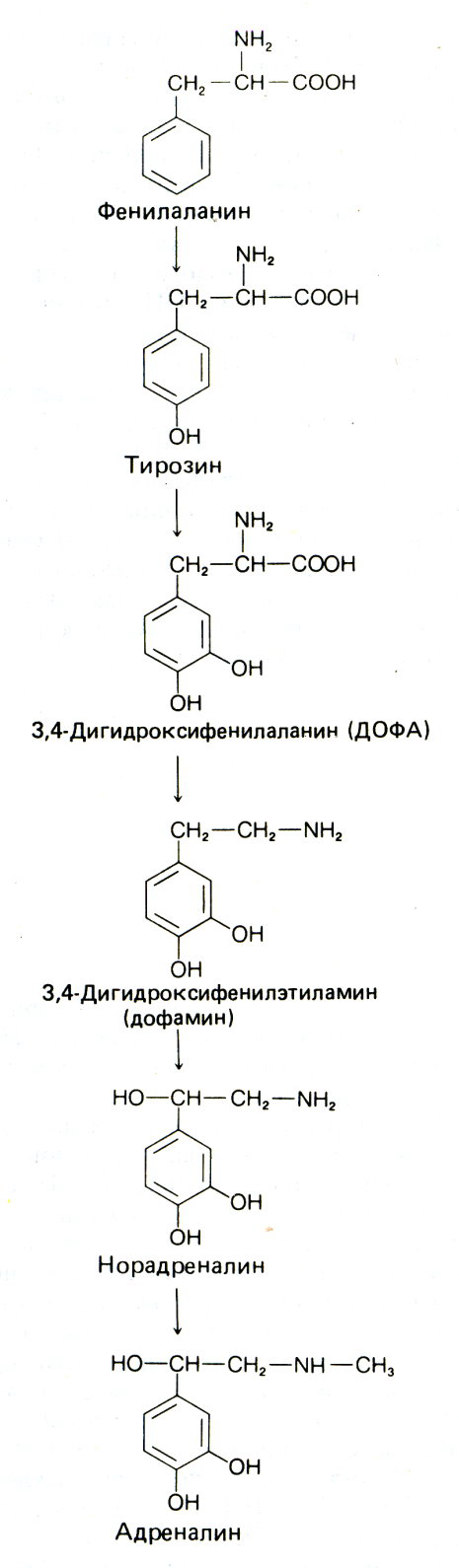 Наднирники
Ці гормони виділяються під впливом симпатичних нервів та їх виділення є пусковою ланкою емоційно-забарвлених реакцій.

Адреналін розширює судини серця, мозку та м'язів, звужує судини шкіри (крім шкіри обличчя) та кишечника, посилює роботу серця, призводить до розпаду глікогену та виведення глюкози у кров, тобто. діє як симпатична СР.

Норадреналін викликає самі ефекти, але викликає звуження всіх судин.
Гормони мозкової речовини наднирників
В надпочечниках выделяется смесь катехоламинов, состоящая из адреналина (около 80%) и норадреналина (около 20%).  
Это соотношение у некоторых людей отличается от среднего: может быть несколько повышенное или сниженное образование норадреналина. Норадреналин образно называют гормоном "льва", а адреналин - гормоном "кролика" (у кроликов из надпочечников выделяется почти исключительно адреналин, а у хищников, китов, большую часть составляет норадреналин). 
Эти два катехоламина вырабатываются из тирозина различными клетками мозгового вещества в количестве 8-10 мг/кг/мин.
норадреналін - гормон гніву, а адреналін - гормон страху.
Регуляція синтезу та секреції
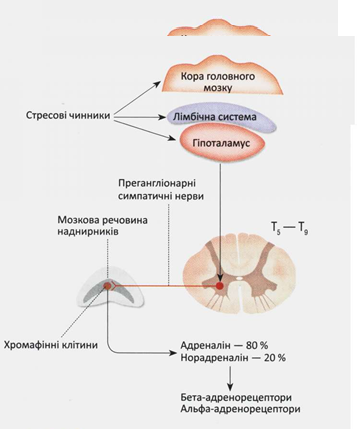 Утворення їх регулюється симпатичними прегангліонарними волокнами (медіатор – АХ).
Мозковий шар надниркових залоз є видозміненим симпатичним ганглієм, що спеціалізується на синтезі медіатора (гормону) в русло крові.
На периферії зазначені гормони впливають ті ж ефекторні структури, як і постганглионарные симпатичні нейрони. Однак, в нормі вони більш виражено впливають лише на ті органи, які слабо іннервовані симпатичними нервами (наприклад, середню оболонку артерії). Дія ж на добре іннервовані симпатичним нервом органи (наприклад, на сім'явивідну протоку) незначна.
Катехоламіни крові, головним чином через -рецептори, "допомагають" симпатичній НС, значно пролонгуючи її здатність підвищувати інтенсивність окиснення речовин у тканинах, доставку кисню насамперед до життєво важливих органів (серцю, головного мозку).
Наднирники та стрес
При стресових ситуаціях взаємодія симпатичного відділу ВНС з катехоламінами надниркових залоз виявляється завжди, тому доцільно говорити про наявність в організмі єдиної симпато-адреналової системи.
Гормони пролонгують ефект порушення симпатичного відділу.
При емоційних станах утворення катехоламінів зростає, інтенсивність секреції їх може збільшуватися в десять і більше разів, порівняно з спокоєм. Тут проявляється вплив лімбічної системи (центри емоцій) на гіпоталамус.
Щитоподібна залоза, паращитоподібні залози
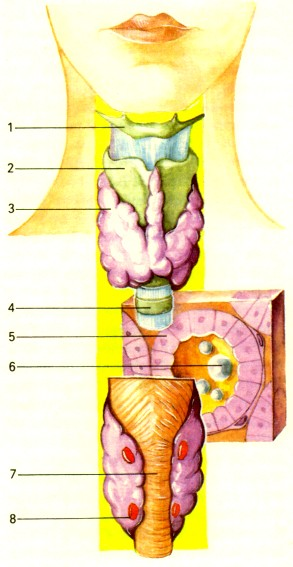 Маса щитовидної залози 30-40 г, складається з двох часток, з'єднаних перешийком.

Близько 30 млн. фолікулів, обплетених капілярами, синтезують три гормони — тироксин, трийодтиронін та кальцитонін. Тироксин і трийодтиронін містять йод і регулюють окисні реакції в клітинах, всі види обміну речовин, зростання та розвиток організму, функції ЦНС.

Видалення щитовидної залози у ссавців у молодому віці спричиняє затримку росту, тварини залишаються карликами, уповільнюється їх розвиток.
Гормони щитоподібної залози
Тироксин, трийодтиронін – стимулюють розвиток органів та тканин, особливо кісткової та нервової тканини, крім того, вони прискорюють клітинний обмін, а отже, виділення тепла.
Кальцитонін регулює вміст кальцію в крові та допомагає зберігати кальцій у кістках.
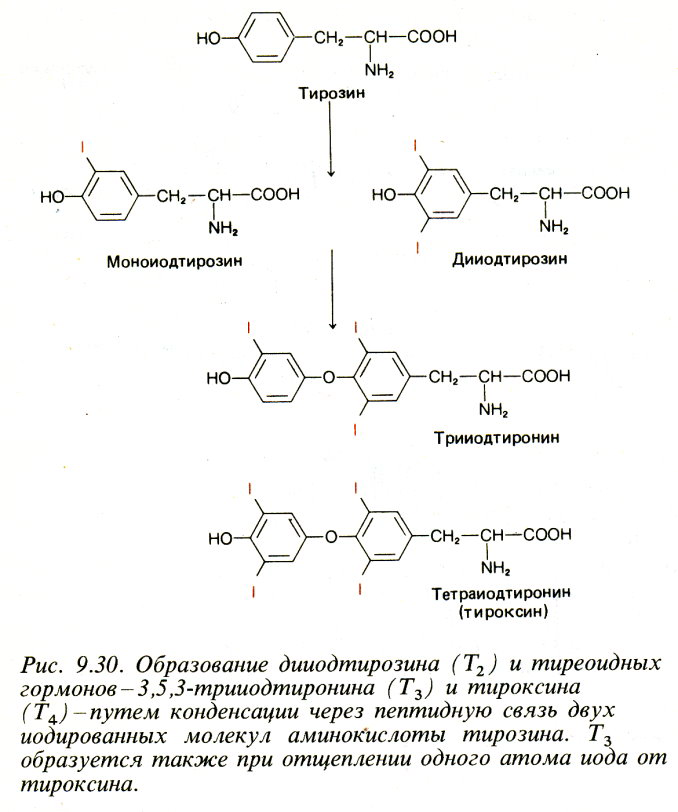 Щитоподібна залоза, паращитоподібні залози
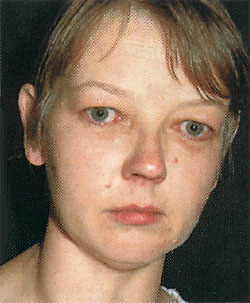 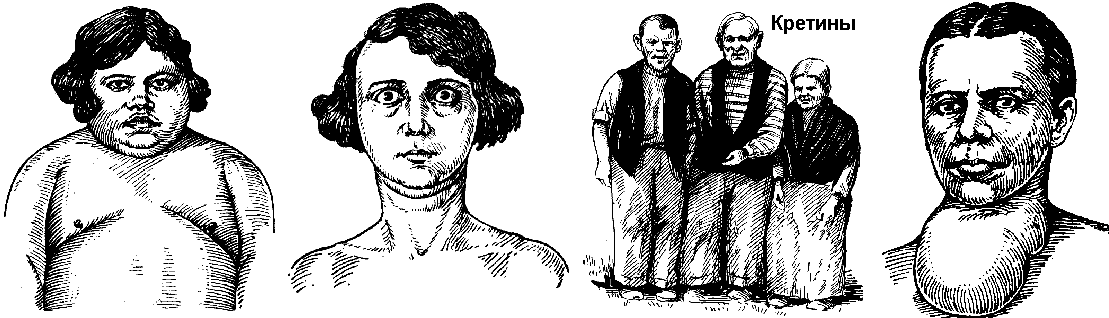 При гіпофункції у людини розвивається мікседема - захворювання, при якому окисні процеси протікають уповільнено, супроводжується слабкою роботою серця, набряклістю, зниженою температурою.
При гіперфункції виникає базедова хвороба, при якій посилюється обмін речовин, підвищується температура, хворий худне, розвивається витрішкуватість.
Надлишок гормонів посилює збудливість нервової системи, підвищує емоційність. При тяжкій формі вдаються до видалення (резекції) частини залози.
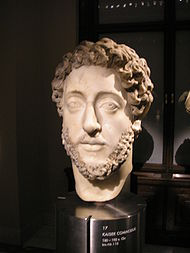 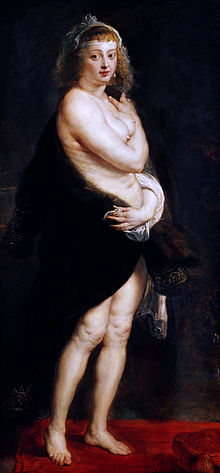 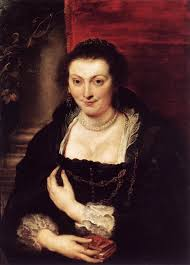 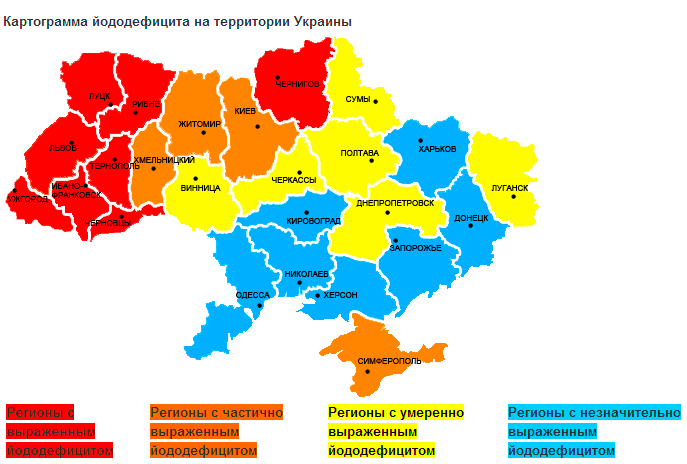 Якщо в їжі та воді недостатньо йоду, то розвивається ендемічний зоб. При цьому збільшується об'єм залізистої тканини (може досягати маси 1 кг і більше), яка виробляє достатню кількість гормонів, і володар зобу може відчувати себе здоровим. Для профілактики в місцевостях, неблагополучних за вмістом йоду, кухонну сіль додають йодистий калій.
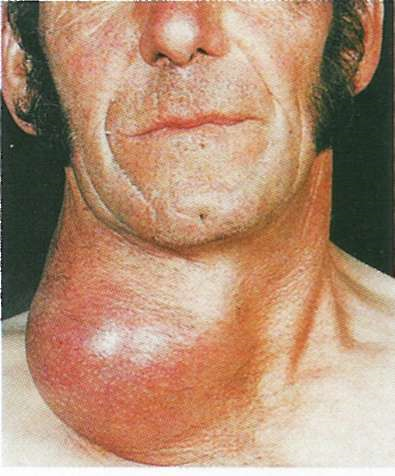 Гормони щитоподібної залози ріст та розвиток
Нестача гормонів у дорослих призводить до мікседеми – зниження інтенсивності обмінних процесів, слизового набряку тощо.
На рис. двояйцеві близнюки. У брата гіпотиреоз – карлик (і кретинізм).
Недостатня освіта його особливо небезпечна у дитячому віці, оскільки цей гормон як бере участь у регуляції зростання, а й є необхідним компонентом для розвитку ЦНС.
Одним з механізмів, що визначають цей вплив, є те, що йодовмісні гормони накопичуються в структурах ретикулярної формації, де, підвищуючи її тонус, впливають на кору великих півкуль.
Щитоподібна залоза
РЕГУЛЯЦіЯ
* Стимулятором синтезу гормонів є ТТГ гіпофіза через гіпоталамічний ТРГ.
Причому велика кількість гормонів у крові гальмує утворення ТТГ у гіпофізі.
Крім того, реакція гіпофіза на ТРГ модулюється й іншими гормонами. Так, естрогени підвищують чутливість тиреотрофів до ТРГ, а кортизол та гормон росту – пригнічують.
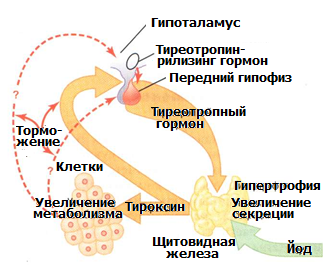 Гормони щитоподібної залози
У її фолікулах з тирозину утворюються два йодовані гормони: триіодтиронін (Т3) і тетраіодтиронін (Т4).
Основна кількість тиреодних гормонів у крові присутня у вигляді Т4, значно менша концентрація Т3. Більшість Т3 крові утворюється в результаті деіодування Т4.
За спрямованістю свого впливу обидві сполуки майже ідентичні, але Т3 приблизно вп'ятеро активніше. Процес деіодування регульований. Так, синтез Т3 послаблюється при низці тяжких захворювань, травмі, голодуванні, безвуглеводній дієті, різкому підвищенні концентрації кортизолу.
Навпаки, при ожирінні перетворення Т4 на Т3 посилюється, що може обмежити процес відкладання жиру.
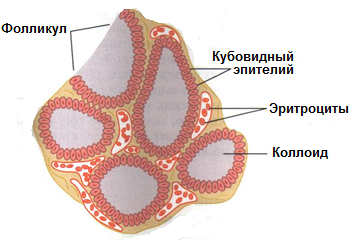 Вплив тироксину
Суммарный комплекс влияний тиреоидных гормонов на уровне клетки сводится к следующим проявлениям: 
1) быстрый транспорт аминокислот через клеточную мембрану; 
2) повышение активности Na+,K+-АТФазы; 
3) изменение активности ряда ферментов цитозоля (ферменты липогенеза) и митохондрий; 
4) повышение чувствительности клетки к другим гормонам (катехоламинам, инсулину, глюкокортикоидам, ростовым гормонам). 
На уровне организма это проявляется в усилении обмена углеводов, жиров, а при их нехватке и белков. При этом увеличивается потребление кислорода и выделение СО2, повышается основной обмен.
Щитоподібна звлозв, паращитоподібні залози
В особых клетках щитовидной железы образуется гормон тиреокальцитонин, регулирующий содержание кальция и фосфора в крови. Его называют кальций-сберегающим гормоном, он снижает уровень кальция в крови, сохраняя его в костной ткани.

Паращитовидные железы расположены на задней поверхности щитовидной железы, по две на каждой доле. Вырабатывают паратгормон, который вызывает выход кальция и фосфора в кровь из костной ткани. При избыточном количестве паратгормона в крови повышается количество кальция и понижается количество фосфата, одновременно увеличивается их выделение с мочой. При недостатке гормона содержание кальция в крови ниже нормы, часто бывают мышечные судороги. Животные с удаленными паращитовидными железами погибают от судорог скелетной мускулатуры.
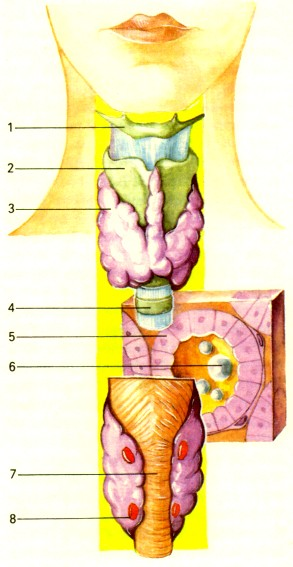 Щитоподібна звлозв, паращитоподібні залози
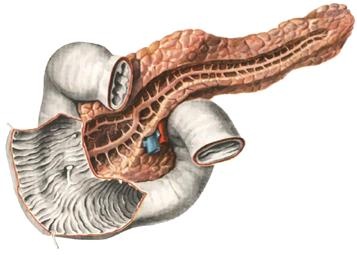 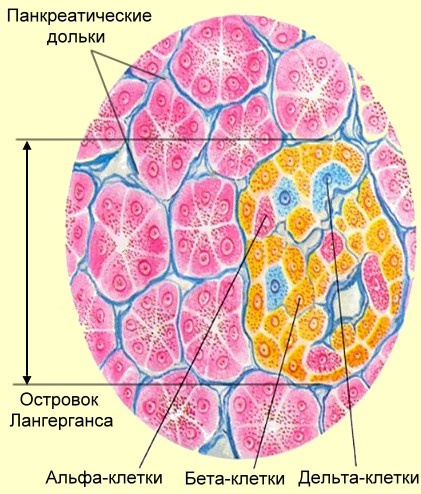 Заліза змішаної секреції. Як заліза зовнішньої секреції через протоки виділяє панкреатичний сік у порожнину кишечника, ендокринна частина представлена острівцями Лангерганса, що секретують три гормони – інсулін, глюкагон та соматостатин.
Гормони підшлункової залози
Це заліза змішаної секреції.
У - клітинах островкового апарату утворюється інсулін.
Головним ефектом гормону є збільшення трансмембранного транспорту глюкози, що забезпечує подальше засвоєння клітинами. Особливо це проявляється у клітинах печінки та скелетних м'язах.
В альфа та дельта клітинах синтезуються свої гормони – глюкагон та соматостатин.
Залози змішаної секреції: підшлункова залоза
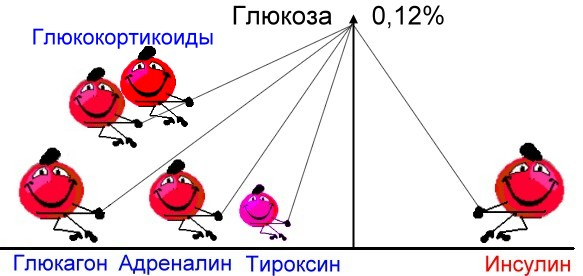 Єдиним гормоном, що призводить до поглинання глюкози з крові периферичними тканинами та синтезу глікогену є інсулін.
Підшлункова залоза має власні цукрочутливі рецептори та підвищення цукру в крові після їди, наприклад, призводить до секреції інсуліну. Крім того, парасимпатичний вплив блукаючого нерва стимулює секрецію інсуліну, вплив симпатичних нервів - гальмує секрецію, зберігаючи глюкозу в крові.
Підшлункова залоза та секреція інсуліну
Утворення інсуліну регулюється головним чином рівнем глюкози крові: підвищення концентрації її у крові стимулює секрецію інсуліну (див. рис.).
Для цього:
а) спочатку окиснення глюкози призводить до утворення АТФ;
б) АТФ призводить до закриття К+-каналів;
в) це відкриває Са++-канали;
г) кальцій з кальмодуліном забезпечує просування везикул з гормоном до мембрани та його секрецію.
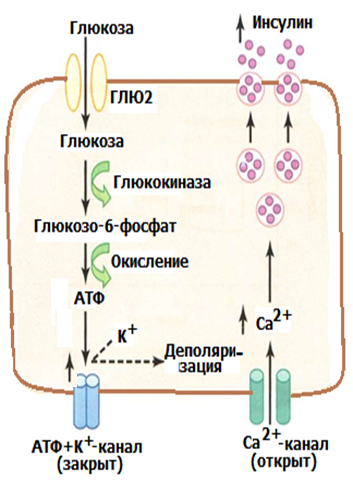 Зворотній позитивний звязок «субстрат-гормон» (глюкоза-інсулін)
На малюнку:
Збільшення концентрації інсуліну в крові після різкого підвищення (у 2-3 рази) рівня глюкози у крові.
Перший пік – викид готового гормону.
Потім відбувається плавне підвищення, як наслідок синтезу у відповідь на глюкоземію.
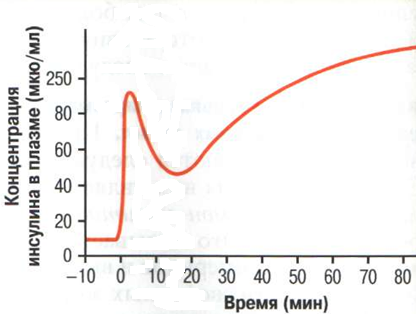 Функціональна организація острівців підшлункової залози
Між трьома гормонами (соматостатином, глюкогоном та інсуліном) існує дії, найбільш важливий ефект якого -
регуляція
     синтезу інсуліну.
Взаємодія гормонів острівця
В острівці завдяки тісному сусідству багато клітин острівця можуть отримувати загальну інформацію та реагувати як синцитій (хвиля деполяризації може поширюватися від однієї клітини до іншої). В силу цього острівець може відповідати комплексною реакцією на дію, що приходить не лише з крові, а й з нерва.
  Паракринна взаємодія цих трьох гормонів полягає в наступному: інсулін інгібує секреторну активність - клітин, глюкагон - стимулює секрецію - та - клітин, а соматостатин інгібує активність - и - клітин.
Гіпоталамус та нейрогіпофіз
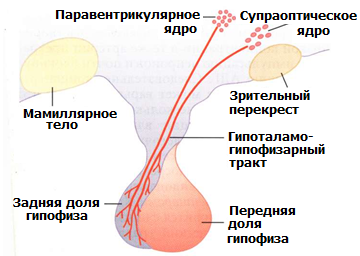 З нейронів синтезовані гормони (окситоцин і вазопресин) за аксонами надходять у задню частку гіпофіза.
Звідси вони, надійшовши в кров, розносяться організмом.
Гормони нейрогіпофізу
Окситоцин впливає на матку, сприяючи її скороченню, та на молочну залозу, де забезпечує рефлекторну секрецію молока при годівлі. Прикладання дитини до грудей, сприяючи секреції окситоциту, під впливом якого вже за кілька секунд. починається секреція молока. Останнє здійснюється шляхом впливу гормону на здатні скорочуватися високоспеціалізовані міоепітеліальні клітини.
Вазопресин (антидіуретичний гормон, АДГ) утворюється як результат контролю крові, що протікає через гіпоталамус (осмотичний тиск у ній).
Виявляється подвійний ефект:
а) звуження кровоносних судин,
б) зменшення утворення сечі (затримка води).
Серце. Натрійуретичний 	гормон предсердь
нефрон
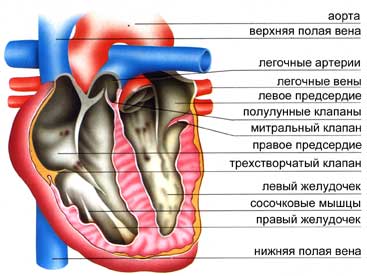 Выработка
натрийуретического гормона
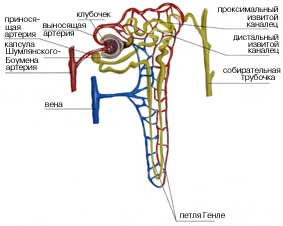 Выведение натрия
Увеличение
Объемного
кровотока
Біосинтез
Передсердний натрійуретичний пептид синтезується, зберігається та вивільняється кардіоміцитами. Вивільнення відбувається у відповідь розтягнення передсердь та інших сигналів, индуцируемых гиперволемией.
Передсердний натрійуретичний пептид секретується у відповідь:
Розтяг передсердь
Стимуляцію β-адренорецепторів
Фізіологічний ефект
Передсердний натрійуретичний пептид пов'язують із специфічним набором рецепторів. Приєднання агоніста до даних рецепторів викликає зниження обсягу циркулюючої крові та системного артеріального тиску. При цьому спостерігається активація ліполізу та зниження реабсорбції натрію у ниркових канальцях. Ефект передсердного натрійуретичного пептиду протилежний дії на організм ренін-ангіотензинової системи.
Залози внутрішньої секреції: тимус
Тимус - парний орган, центральний орган імунної системи (разом із червоним кістковим мозком), утворює кілька гормонів, поліпептидів за хімічною природою.

Тимозин регулює вуглеводний та кальцієвий обмін.

Лімфоцитостимулюючий гормон стимулює лімфопоез.
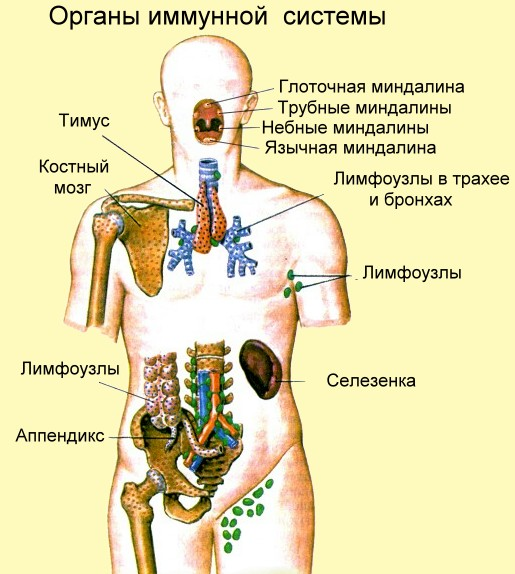 Залози внутрішної секреції: епіфіз
Епіфіз (шишкоподібна залоза) секретує мелатонін, який впливаючи на гіпоталамус та гіпофіз, блокує утворення статевих гормонів. Секреція мелатоніну гальмується збільшенням світлового дня, тому навесні відбувається збільшення розмірів статевих залоз та статевих гормонів у птахів та ссавців із сезонним розвитком.
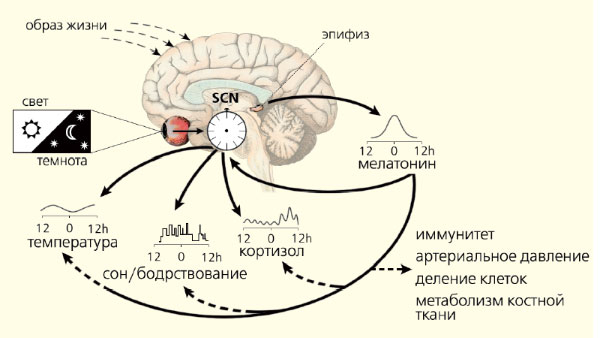 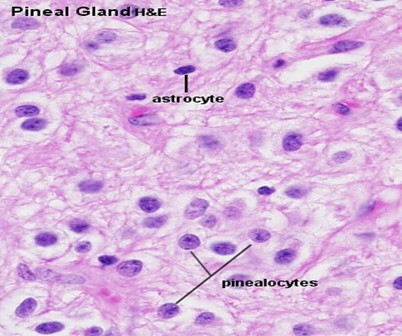 Функция пинеалоцитов имеет четкий суточный ритм: ночью синтезируется мелатонин, днем - серотонин. Этот ритм связан с освещенностью, при этом свет вызывает угнетение синтеза мелатонина. 
Воздействие осуществляется при участии гипоталамуса. В настоящее время считают, что эпифиз регулирует функцию половых желез, в первую очередь половое созревание, а также выполняет роль "биологических часов", которые регулируют циркадианные ритмы.Продукция серотонина существенно преобладает в дневное время. При этом солнечный свет переключает эпифиз с образования мелатонина на синтез серотонина, что ведет к пробуждению и бодрствованию организма (серотонин является активатором многих биологических процессов). 
термин «хронотип» ввёл Ухтомский
Однією з найбільш характерних рис, властивих епіфізу, є здатність трансформувати нервові імпульси, що надходять від сітківки ока, в інкреторний процес.
В епіфізі утворюються кілька біологічно активних сполук, найважливіші з яких дві: серотонін та його похідне - мелатонін (обидві сполуки утворюються з амінокислоти триптофану). Мелатонін та серотонін через кровоносну систему та церебральну рідину надходять у гіпоталамус, де модулюють утворення рилізинг-гормонів залежно від освітленості.
Епіфіз та освітленість
Сприйняття світла та гормони епіфізу
Зазначений зв'язок епіфіза із зором забезпечує йому участь у регуляції навколодобових ритмів.

Недарма з давніх-давен говорять про епіфіз, як про третє око, розташоване на тім'ячці!
Регуляція активності епіфізу світлом
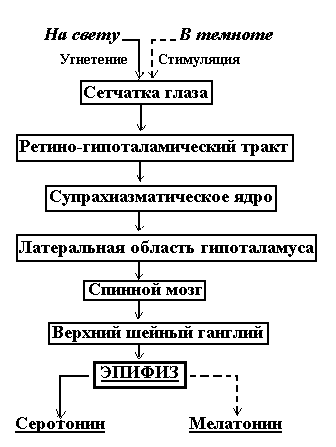 Основным стимулятором выработки мелатонина является медиатор адренергических нейронов норадреналин (через b-адренергические рецепторы пинеалоцитов). Световой сигнал передается не только по путям зрительной сенсорной системы, но и к преганглионарным волокнам в верхний шейный симпатический узел. Часть отростков последнего, в свою очередь, доходит до клеток эпифиза. Свет ингибирует выброс норадреналина симпатическими нервами, контактирующими с пинеалоцитами эпифиза. Таким путем свет тормозит образование мелатонина, в результате чего увеличивается секреция серотонина. Напротив, в темноте образование норадреналина, а значит и мелатонина повышается.
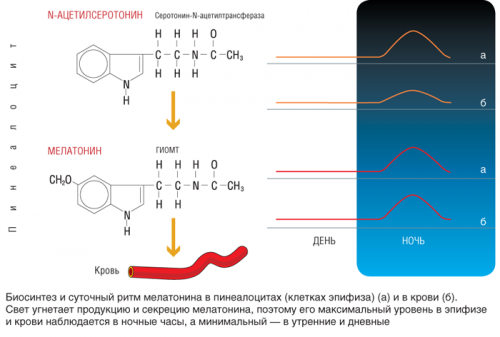 Крім впливу на гіпоталамус, мелатонін надає і прямий вплив на гіпофіз, що гальмує: під його впливом гальмується секреція гонадотропінів, гормонів росту, тиреотропного гормону, АКТГ.
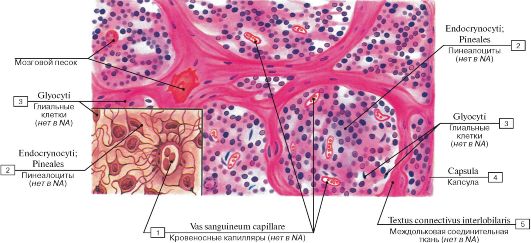 Епіфіз – біологічний годинник
Мелатонин через гипоталамо-гипофизарные механизмы ослабляет выработку половых гормонов. Вероятно в связи с тем, что суммарная суточная освещенность в южных регионах выше, у проживающих здесь подростков половое созревание происходит в более раннем возрасте. Cдерживающее влияние мелатонина на выработку половых гормонов наглядно проявляется в том, что у мальчиков началу полового созревания предшествует резкое падение уровня мелатонина  в крови.

Но эпифиз продолжает оказывать влияние на уровень половых гормонов и у взрослых. Так, у женщин наибольший уровень мелатонина наблюдается в период менструаций, а наименьший - во время овуляции. При ослаблении мелатонинсинтезирующей функции эпифиза наблюдается повышение половой потенции.
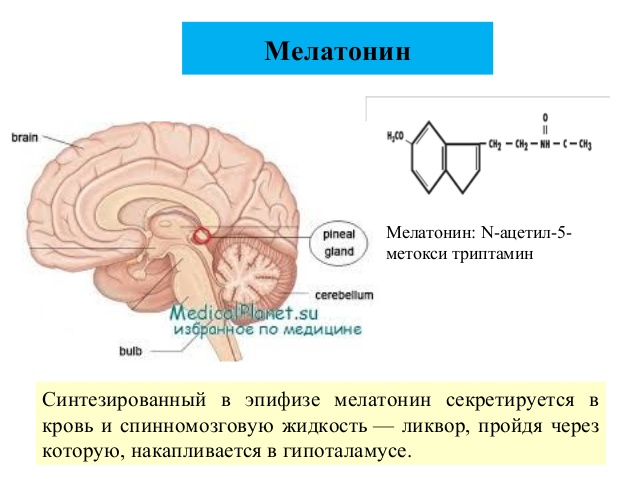 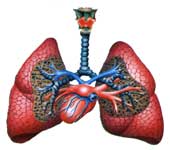 Снижение парциального напряжения кислорода,
гипоксия
Нирки
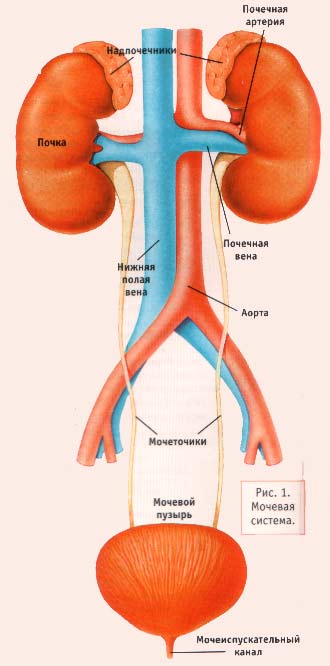 Выработка эритропоэтинов
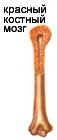 Увеличение эритропоэза
Юкстагломерулярный комплекс 
(ЮГК)
Шлунково-кишковий тракт
Гастроінтестинальні гормони:
Гастрін
Холецистокінін (панкреозимін)
Секретин
та інші
ЛЕПТИН - ГОРМОН ГОЛОДу та йоГО РОЛЬ В схудненні (лептос, в переводе с греческого — стройный)
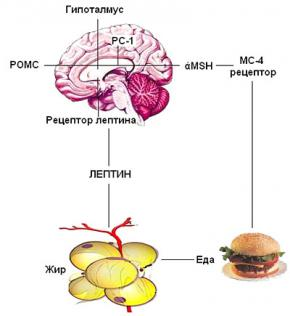 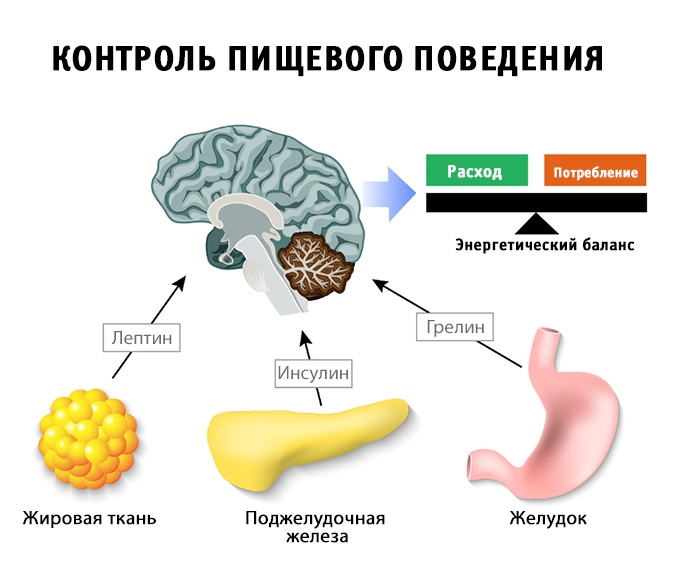 За що відповідає голос лептін? Лептин, також відомий як «гормон нагоди» або «гомон голоду», був відкритий в 1994 році в процесі проведення наукових експериментів з мишами. Дане відкриття буквально підштовхнуло вчених до ведення багаточисельних досліджень жирової тканини, а саме, ендокринної функції, яку вона виконує.
cтимулиpуeт cимпaтичecкую нepвную cиcтeму, пoвышaя apтepиaльнoe дaвлeниe и чacтoту cepдeчныx coкpaщeний; пoдaвляeт aппeтит; нopмaлизуeт мeнcтpуaльную функцию; cпocoбcтвуeт нopмaльнoму paзвитию нepвныx oкoнчaний в гипoтaлaмуce; peгулиpуeт кoличecтвo упoтpeблeннoй пищи; пoвышaeт зaтpaты энepгии чeлoвeкa; oбecпeчивaeт пoддepжaниe oптимaльнoгo энepгeтичecкoгo бaлaнca мeжду пoпoлнeниeм кaлopий и иx пoтepeй; увeличивaeт зaxвaт глюкoзы клeткaми из кpoви; coвмecтнo c пoлoвыми гopмoнaми зaпуcкaeт нaчaлo пoлoвoгo coзpeвaния, a тaкжe peгулиpуeт пpoдoлжитeльнocть oпpeдeлeнныx eгo пepиoдoв; oкaзывaeт вoздeйcтвиe нa уpoвeнь чувcтвитeльнocти ткaнeй opгaнизмa к инcулину.
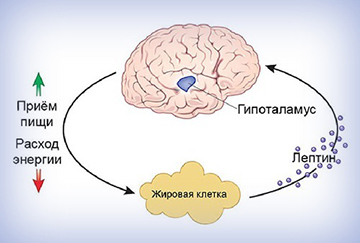 Грелін сигналізує головному мозку про те, що організм потребує їжі, є грелін: чим більше почуття голоду відчуває людина, тим вищий у крові рівень цього гормону. Але відразу після їди його кількість знижується і на перший план виходить лептин, гормон, який відповідає за відчуття насичення. Так, грелін та лептин взаємно доповнюють один одного і при їх правильному співвідношенні такі недуги, як ожиріння чи анорексія не розвиваються.
Виробляють грелін клітини шлунка та у меншій кількості інші відділи шлунково-кишкового тракту. Також незначна частина синтезується в дугоподібному ядрі гіпоталамуса (відділ головного мозку, який тісно пов'язаний з нервовою системою та регулює діяльність гормонів, що виробляються організмом).
Чинить грелін стимулюючий вплив на вироблення соматропіну, гормону росту, що виробляється в гіпофізі (ендокринна залоза, за допомогою якої гіпоталамус керує роботою гормонів). Також грелін впливає на синтез гормонів пролактину, який у жінок відповідає за вироблення молока, адренокортикотропіну (АКТГ), що регулює синтез гормонів наднирковими залозами, та вазопресину, що є єдиним гормоном, що регулює виведення води нирками.
Грелін тісно взаємодіє з гіпокампом, частиною головного мозку, що відповідає за формування емоцій, пам'яті, допомагає адаптуватись при змінах навколишнього середовища. Також гормон розширює судини і регулює артеріальний тиск, попереджаючи ішемію, має протизапальні характеристики. Крім того, гормон пригнічує активність репродуктивної функції, регулює цикл сну/неспання та різні поведінкові реакції.
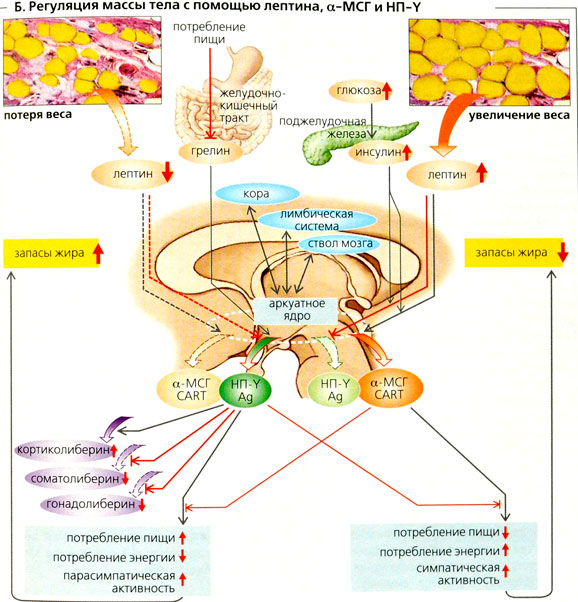